Sep 06: Introduction
Sep 13: Its Nature
Sep 20:  Its Standard of Authority
Sep 27:  False Standards (1)
Oct 04:  False Standards (2)
Oct 11:  Applying the Standard (1)
Oct 18:  Applying the Standard (2)
Oct 25:  Local Organization (1)
Nov 01:  Local Organization (2)
Nov 08:  Local Organization (3)
Nov 15:  Nature of Worship
Nov 22:  ***No Class***
Nov 29:  Elements of Worship
Dec 06:  Its Work of Edification
Dec 13:  Its Work of Evangelism
Dec 20:  Its Work of Benevolence
Dec 27:  ***No Class***
Jan 03:  ***No Class***
CURRICULUM
[Speaker Notes: (Matt 26) Years ago, I had a doctrinal disagreement w/a brother, and we agreed to sit down and study it together. Before we did so, he insisted to me repeatedly, “All you have to do is show me where in scripture I’m wrong, and I will correct it.” And at the time, in my naivety, I thought, “Oh, this will be easy then”. But then, we sat down, and I showed him exactly in scripture where he was incorrect, and he didn’t correct it.]
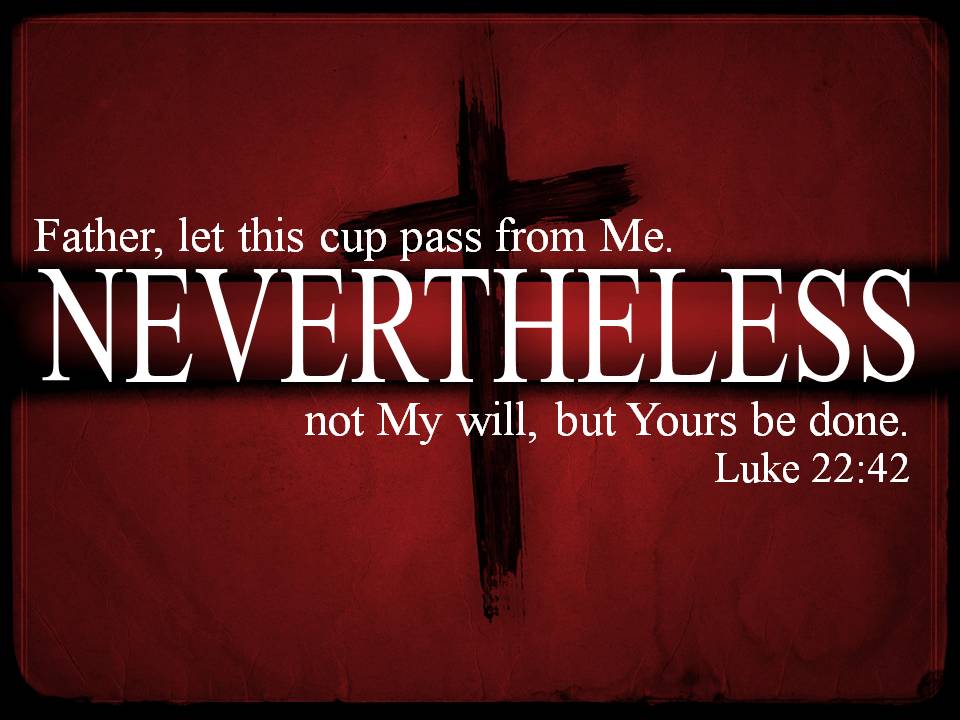 [Speaker Notes: I’m reminded of Matt 26 when Jesus is about to be betrayed and arrested, and it's weighing heavily upon Him:

Matt 26:38-39 – “Then He said to [the Apostles], ‘My soul is deeply grieved, to the point of death; remain here and keep watch with Me.’ And He went a little beyond them, and fell on His face and prayed, saying, ‘My Father, if it is possible, let this cup pass from Me…’”.

It’s hard to see Jesus going through such emotional trauma. This is our immovable rock who for the vast majority of His ministry never really succumbed to such weakness of will, if I can call it that. Because Jesus was a man of authority. He longed to do the Father’s will and He did it perfectly, something we can’t say of ourselves. But now He’s facing the hardest thing He’s ever had to do, to suffer and die for our sins, and realizing that moment is swiftly approaching, we do see a hint of hesitancy on His part; and it’s a little disconcerting in one sense. But in another sense, it’s comforting to see Jesus having an emotional struggle to do what the Father has asked of Him, because it’s just another reminder that He was as much human as He was divine. And as a man, Jesus knew that in order to do the Father’s will, it was going to demand sacrifice in its most literal sense – and this aspect of Jesus’ humanity is one you and I can identify with.]
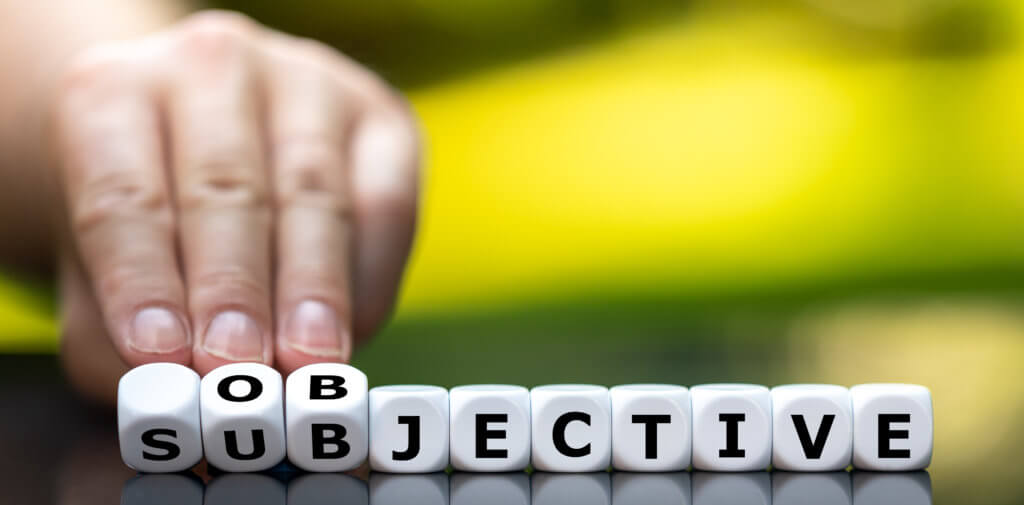 [Speaker Notes: So, I’m not picking on that guy who didn’t just change his thinking on a passage when I showed him. How many of us have said or thought the same thing, but then when we see scripture, something else gets in the way? Intellectually knowing what God’s word says is really just one side of it. Because do you know what’s behind the phrase “I will correct it?” The word “will”, the “will” to actually do it, come what may. And unfortunately, there are spiritual forces at work that are perverting our will – false standards of authority. These false standards of authority can be divided into two categories. 

Objective – this is when we look outside ourselves for authority for what we should do and why we should do it. 
Subjective – this is when we look inside ourselves.

In this study, we’ll briefly touch upon the common false objective standards of authority that commonly muddy the waters in our attempts to simply follow the NT alone. And as we do, let’s keep Jesus’ prayer in the Garden of Gethsemane on our mind, when He said, “Not My will, but Your will be done.”

We’ll first look at 7 objective false standards of authority, and next week we’ll look at 7 subjective standards of authority, what I deem to be some of the most common.

PRAYER]
Objective Standards
Old Testament
Rom 15:4 – “For whatever was written in earlier times was written for our instruction, so that through perseverance and the encouragement of the Scriptures we might have hope.”

1 Cor 10:11 – “Now these things happened to them as an example, and they were written for our instruction, upon whom the ends of the ages have come.”
[Speaker Notes: First the OT is a false standard of authority. We need to offer a disclaimer to this, as we’ll do w/several of these – that it is a false standard of authority does not mean it does not have value. The value of the OT for the Christian can not be overstated:

(CLICK) Rom 15:4; 1 Cor 10:11 – Given these verses alone, if I’m going to be a faithful Christian under NT law, I must have a firm grasp of the OT. This should be w/o controversy.]
Objective Standards
Old Testament
Gal 3:24-25 – “24Therefore the Law has become our tutor to lead us to Christ, so that we may be justified by faith. 25But now that faith has come, we are no longer under a tutor.”

Heb 8:7 – “For if that first covenant had been faultless, there would have been no occasion sought for a second.”

Heb 8:13 – “When He said, ‘A new covenant,’ He has made the first obsolete. But whatever is becoming obsolete and growing old is ready to disappear.”
[Speaker Notes: However, the NT also teaches that the OT, as a standard of authority for religious practices, was designed to fulfill a temporary purpose and to be replaced as a covenant of law by the NT – Gal 3:24-25; Heb 8:7; Heb 8:13.

So, on one hand, the OT is a valuable tool as a tutor that provides us perseverance, encouragement, and instruction. But on the other hand, we are no longer under the OT as a standard of authority because the NT has replaced it. Understanding this difference is important because, as we’ll see later, many well-intentioned believers, when questioned about a practice, can be quick to jump to the OT as a source of authority. We’ll revisit this again when we start looking at what the NT teaches is to be our pattern of worship.]
Objective Standards
Old Testament
Majority Rule
Matt 7:13-14 – “13Enter through the narrow gate; for the gate is wide and the way is broad that leads to destruction, and there are many who enter through it. 14For the gate is small and the way is narrow that leads to life, and there are few who find it.”
[Speaker Notes: “Majority Rule” can be a standard by which some gauge authority, but it’s a false standard – Matt 7:13-14 – Jesus doesn’t give us numbers or percentages, but relatively speaking, will it be few or many who will go to heaven? Few. We see this pattern in scripture. If we would have followed the majority during the days of Noah, we would have perished in the flood. Even history is full of examples. Practically everyone said that the Titanic was unsinkable until it sank on its maiden voyage. And then in 1633, the Catholic Church sentenced Galileo to life in prison for daring to question the Catholic Church’s teaching that the sun doesn’t revolve around the earth. 

Majority Rule should never usurp NT authority. But to be fair, neither should being in the “minority” regarding some belief. And sometimes we’ll meet people who seem to be attracted to sensational ideas, such as the flat-earthers, simply because they somehow get a kick out of pushing the outlandish. But being in the “minority” doesn’t necessarily make one right any less than being in the “majority” necessarily makes one wrong; “neither” are to usurp what God has said.

But this is hard, not just for folks in the world, but even believers. Example: Years ago, I mentioned in a sermon a position I held on a certain topic, and someone who disagreed w/me approached me afterwards and said, “I know a lot of preachers who would disagree with you”. They were appealing to what they saw as a majority position on the subject. See, this is not just a problem that people in the world face; it is a human problem and so it affects some in the church. 

Example: Have you ever been downtown waiting for the crosswalk sign to change from red to green, and you’re surrounded by 20 other people, but then one guy decides he’s just going to go for it? What happens next? Everyone there including you are crossing, and breaking the law doing so. You’ve done it and I’ve done it too. This is the humbling aspect of this – I believe “straight is the way, narrow is the gate”, but I can’t get it right at a cross walk. Majority Rule is not a proper standard of authority, and that includes when it’s a majority of the brotherhood that is ok with it.]
Objective Standards
Old Testament
Majority Rule
Parents
Matt 10:34-38 – “34Do not think that I came to bring peace on the earth; I did not come to bring peace, but a sword. 35For I came to set a man against his father, and a daughter against her mother, and a daughter-in-law against her mother-in-law; 36and a man’s enemies will be the members of his household. 37He who loves father or mother more than Me is not worthy of Me; and he who loves son or daughter more than Me is not worthy of Me. 38And he who does not take his cross and follow after Me is not worthy of Me.
[Speaker Notes: “If it was good enough for mom and dad, it’s good enough for me”. This is understandable since we are raised under the guidance of our parents and we grow up to love, trust, and respect them. So, questioning the religious judgment of our parents can be a very difficult thing. But Jesus anticipated this would be a problem among believers – Matt 10:34-38 – Now Jesus isn’t saying that He came “in order” to create conflict in our family. He’s simply confirming what we already know, that a practical effect of truth is that it divides people, because some people are going to want it, and some people won’t. And this does cause separations in family, and even if not outright separation, isn’t there a strong temptation to take a compromising toward God’s word just to keep peace in the family?

Years ago, Bill Hall was telling me about some personal experiences he had w/the divisions that occurred in the 50s and 60s, and he admitted that many people based which side of that debate to go on not because of what they believed to be doctrinally true, but based on where certain members of their family went. And as I’ve gotten a bit older, I’ve observed the truth of what he said.  One second, you’ll have brethren saying “amen” over this – that is, until one of their family members start to go a bit off the deep end and they’ll fold like a cheap suit. Brethren, the people who compromise God’s word for family, it’s not just folks out there. This can be a major struggle in the church, but it’s a cross Jesus said we must be willing to carry if we’re ever going to truly follow Him.

COMMENTS]
Objective Standards
Old Testament
Majority Rule
Parents
Elders
Heb 13:17 – “Obey your leaders and submit to them, for they keep watch over your souls as those who will give an account. Let them do this with joy and not with grief, for this would be unprofitable for you.”
1 Tim 5:19-20 – “19Do not receive an accusation against an elder except on the basis of two or three witnesses. 20Those who continue in sin, rebuke in the presence of all, so that the rest also will be fearful of sinning.
[Speaker Notes: What about elders? Like the OT one, this one has 2 sides to it. Notice these 2 verses – Heb 13:17; (CLICK) 1 Tim 5:19-20 – So, in one sense, elders do have authority, but there is a limit to that authority. Elders, having oversight, have authority over all matters of judgment related to the local church. And our obligation is to support them in those decisions, to lift up their hands, to honor them, submit to them, appreciate them, and hold them in high esteem. But if an elder is sinning, we would never be truly honoring them by turning a blind eye to it, and 1 Tim 5:20 is very clear on what must be done. And do you know why? Because even elders, though they have oversight of a local church, they’re under the same divine authority of the NT as every other Christian. And keep in mind that in Acts 20:30, when Paul warned the elders at the church of Ephesus of the coming apostasy, he told them “from among your own selves men will arise” who would lead them into apostasy. 

So, there’s two sides to do – local churches must protect and stand up for elders against false accusations and slander and the envious nitpicking that sometimes occurs, but there will come times when the church has to protect elders from themselves, if they should ever get off path. In fact, 1 Tim 5:20 seems to suggest that they are held to an even higher standard by virtue of their leadership position. We’ll get into more specifics on this role in coming weeks.

Example – At another church I used to preach at, I preached a sermon on what we are to do with the collection. A gentlemen who attended a church that did things w/the money that I would very much disagree with, took exception to what I taught and said the following to me afterwards: “All I’m doing is submitting to my elders. I put money in the collection, they make the decision where the money goes. If the elders think it’s ok, that’s the end of it.” Now, is that right? No. If the elders are sending money to something that scripture does not authorize, we have no obligation to submit to them. In fact, we cannot submit to them in that while at the same time submitting to the Lord, and that must be addressed and resolved. Elders are under the authority of the NT as all Christians are and must uphold the NT teachings and not override them.]
Objective Standards
Old Testament
Majority Rule
Parents
Elders
Preachers
2 Cor 11:13-15 – “13For such men are false apostles, deceitful workers, disguising themselves as apostles of Christ. 14No wonder, for even Satan disguises himself as an angel of light. 15Therefore it is not surprising if his servants also disguise themselves as servants of righteousness, whose end will be according to their deeds.”

1 Pet 4:11 – “Whoever speaks, is to do so as one who is speaking the utterances of God; whoever serves is to do so as one who is serving by the strength which God supplies; so that in all things God may be glorified through Jesus Christ, to whom belongs the glory and dominion forever and ever. Amen.”
[Speaker Notes: Now, the same thing can be said for preachers of God’s word. It is very common for people to put all their trust in their preacher. There’s something about that “suit”, that pulpit they stand behind, the voice of authority they preach with, that big toothy white grin, the reverential titles, or their seminary training that makes so many of us think, “There is no way they could be wrong!” Oh yes, we can be, and often we are – (CLICK) 2 Cor 11:13-15 – This is not to suggest that every preacher who is teaching false doctrine is “Satan’s servant.” The point I’d want you to get is that just because a person has the appearance of righteousness doesn’t make him righteous. And I’d also add that just because he has the appearance o knowledge doesn’t mean He knows God’s word.

Example – I dealt w/a very difficult MDR situation at a church in which the couple, who had no scriptural right to be married, argued the following – “We were married by a church of Christ preacher and we told him our situation and he said it was ok.” That’s what they stood on. Were they right?

Preachers like myself have no authority. (CLICK) As 1 Pet 4:11 says, when we speak , we are simply to speak the oracles of God. And so, if ever one of us, or anyone else, teaches something that is not according to the truth, we must be approached on that and corrected. Don’t worry about hurting our feelings, there is more at stake than that. Like the elders, when we’re doing right, please lift up our hands and support us and protect us. But if we ever do wrong, the best way you can respect us and love and honor us is by pulling aside and like Priscilla and Aquila did for Apollos, explain the word of God to us more accurately. Preachers are not the authority. 

COMMENTS]
Objective Standards
Old Testament
Majority Rule
Parents
Elders
Preachers
Creeds/Traditions
Matt 15:7-9 – “7You hypocrites, rightly did Isaiah prophesy of you: 8‘This people honors Me with their lips, But their heart is far away from Me. 9 ‘But in vain do they worship Me, Teaching as doctrines the precepts of men.’”
[Speaker Notes: Creeds and traditions have no authority – Matt 15:7-9 – However, this is where many churches derive their authority. Many have written what is called a creed, a so-called “statement of faith”, explaining their beliefs and practices that were written by some counsel that oversees that church. But creeds are absolutely unnecessary, because if they say more than the bible says, they say too much. If they say less than what the bible says, they say too little. If a creed says exactly what the bible says, why not just let the bible be our creed book? We must be careful of such documents that attempt to condense or add to God’s word.]
Objective Standards
Old Testament
Majority Rule
Parents
Elders
Preachers
Creeds/Traditions
Government
Acts 5:28-29 – “‘We gave you strict orders not to continue teaching in this name, and yet, you have filled Jerusalem with your teaching and intend to bring this man’s blood upon us.’ But Peter and the apostles answered, ‘We must obey God rather than men.’”

1 Pet 2:13a – “Submit yourselves for the Lord’s sake to every human institution”
[Speaker Notes: And then the government is not our authority. This is another one that has 2 sides – Acts 5:28-29 – But then we have passages like 1 Pet 2:13 – How do you reconcile these two passages? The same as we’ve been doing in other cases. I’m going to pay my taxes and I’ll wear my seatbelt when I’m driving. And I do these things, even if I don’t personally agree with it, because it’s for the Lord’s sake. It is not for the Lord’s sake when I buck government authority. It in fact corrupts our testimony as Christians. 

However, when human laws start to be written, permanent or temporary, that keeps me from fulfilling my God-given Christian duty, well, we need to remember God’s word comes first. The government can intimidate us, they can take away our tax-exempt status, fine us, arrest us, or they can kill us, but Jesus Christ has been given all authority in heaven and on earth, He is Lord, and for the man who became our literal sacrifice, we owe Him the honor of being living sacrifices. When Jesus told the church at Smyrna to “be faithful unto death”, that doesn’t just mean to be faithful until we die, it means to be faithful even if it kills you.

Are you uncomfortable yet? These are not easy subjects. The subject of authority has never been easy, has it? This is not something for just those out in the religious world. So many individual Christians, so many churches, fail in these regards. But these are things we’re going to have to come to terms with and even stand up against if we’re truly going to be a church of the Lord Jesus Christ.

COMMENTS]
Sep 06: Introduction
Sep 13: Its Nature
Sep 20:  Its Standard of Authority
Sep 27:  False Standards (1)
Oct 04:  False Standards (2)
Oct 11:  Applying the Standard (1)
Oct 18:  Applying the Standard (2)
Oct 25:  Local Organization (1)
Nov 01:  Local Organization (2)
Nov 08:  Local Organization (3)
Nov 15:  Nature of Worship
Nov 22:  ***No Class***
Nov 29:  Elements of Worship
Dec 06:  Its Work of Edification
Dec 13:  Its Work of Evangelism
Dec 20:  Its Work of Benevolence
Dec 27:  ***No Class***
Jan 03:  ***No Class***
CURRICULUM
[Speaker Notes: Next week, we will look at more false standards of authority, the focus will be on subjective standards, those things inside of us that get in the way from following God.]